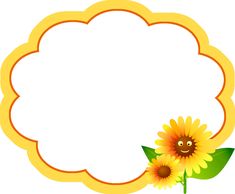 PHÒNG GIÁO DỤC & ĐÀO TẠO QUẬN LONG BIÊN 
TRƯỜNG MẦM NON HỒNG TIẾN
GIÁO ÁN 
PHÁT TRIỂN NGÔN NGỮ

Đề tài : Thơ “ Chiếc đồng hồ”
Lứa tuổi : MGN
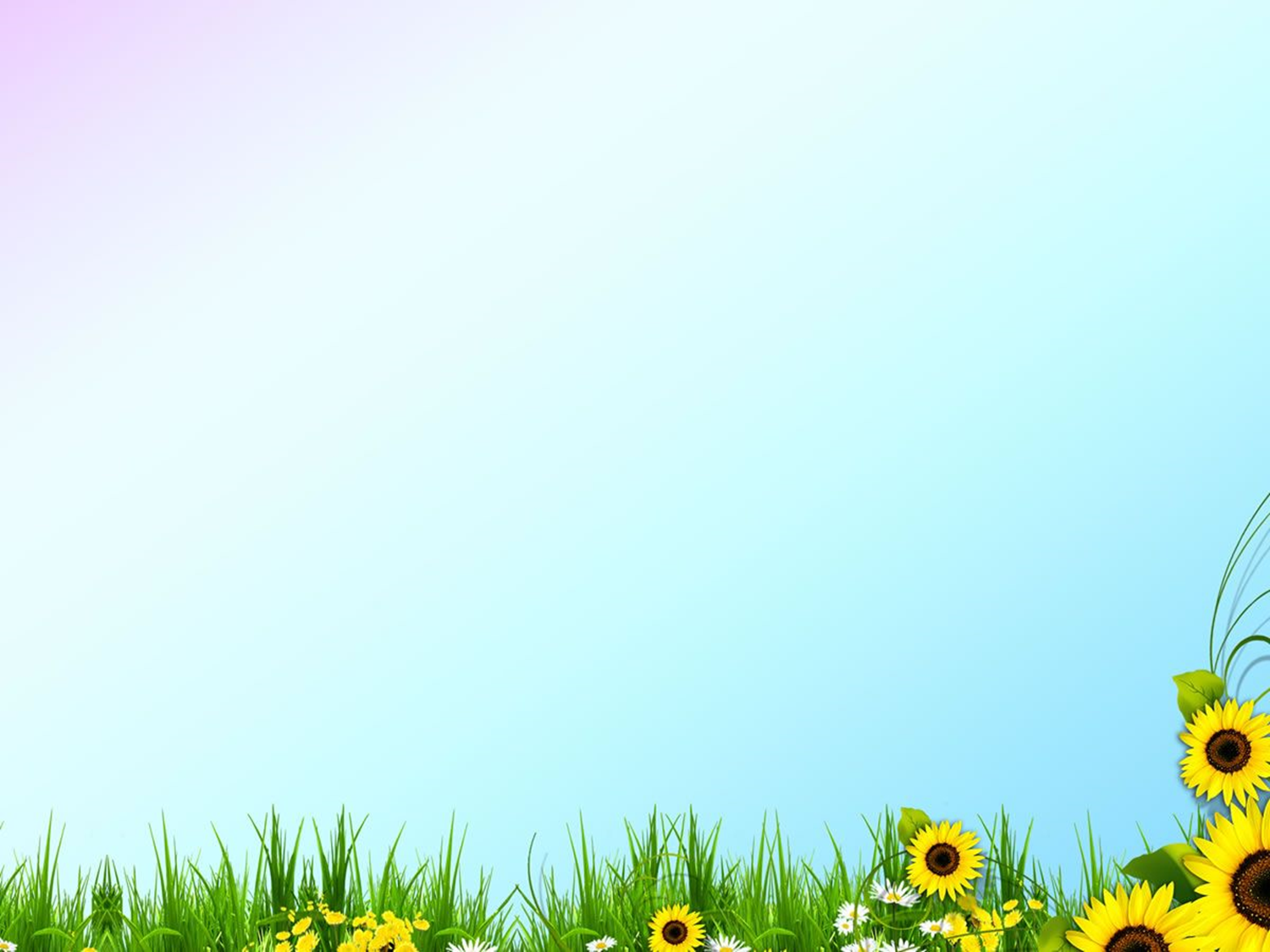 I. Mục đích yêu cầu 
Kiến thức :
Trẻ biết tên bài thơ : Chiếc đồng hồ , tên tác giả Nhược Thủy
Trẻ hiểu nội dung bài thơ: Nói về chiếc đồng hồ báo thức , chiếc đồng hồ luôn luôn nhắc em dạy sớm để đi học đúng giờ 
 2. Kỹ năng :
Rèn trẻ kỹ năng đọc thơ diễn cảm, biết trả lời câu hỏi to, rõ ràng
Rèn trẻ kỹ năng ghi nhớ 
3. Giáo dục 
Trẻ biết yêu quý các đồ vật trong gia đình 
II. Chuẩn bị :
Đồ dùng của cô
Bài giảng điện tử trên máy tính
2. Đồ dùng của trẻ 
-    Trẻ mặc trang phục gọn gàng
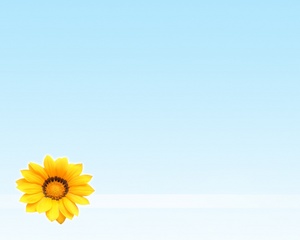 1 : ỔN ĐỊNH
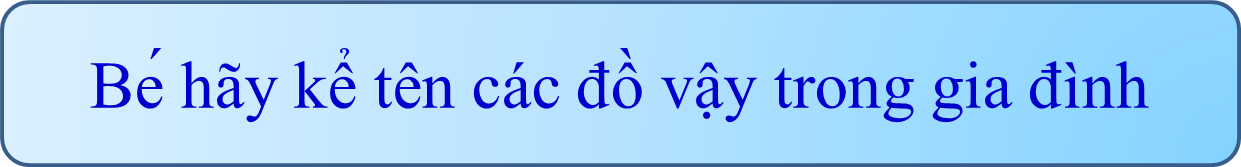 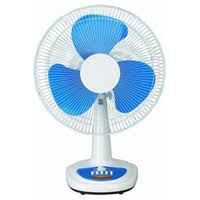 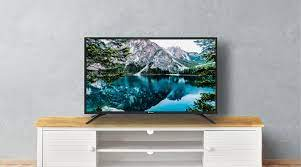 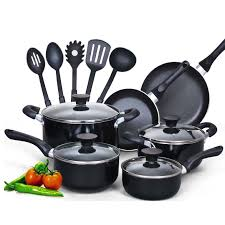 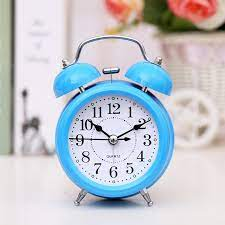 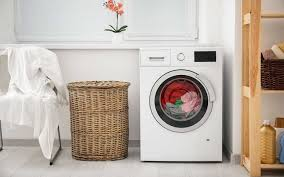 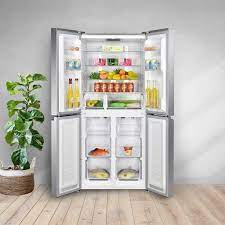 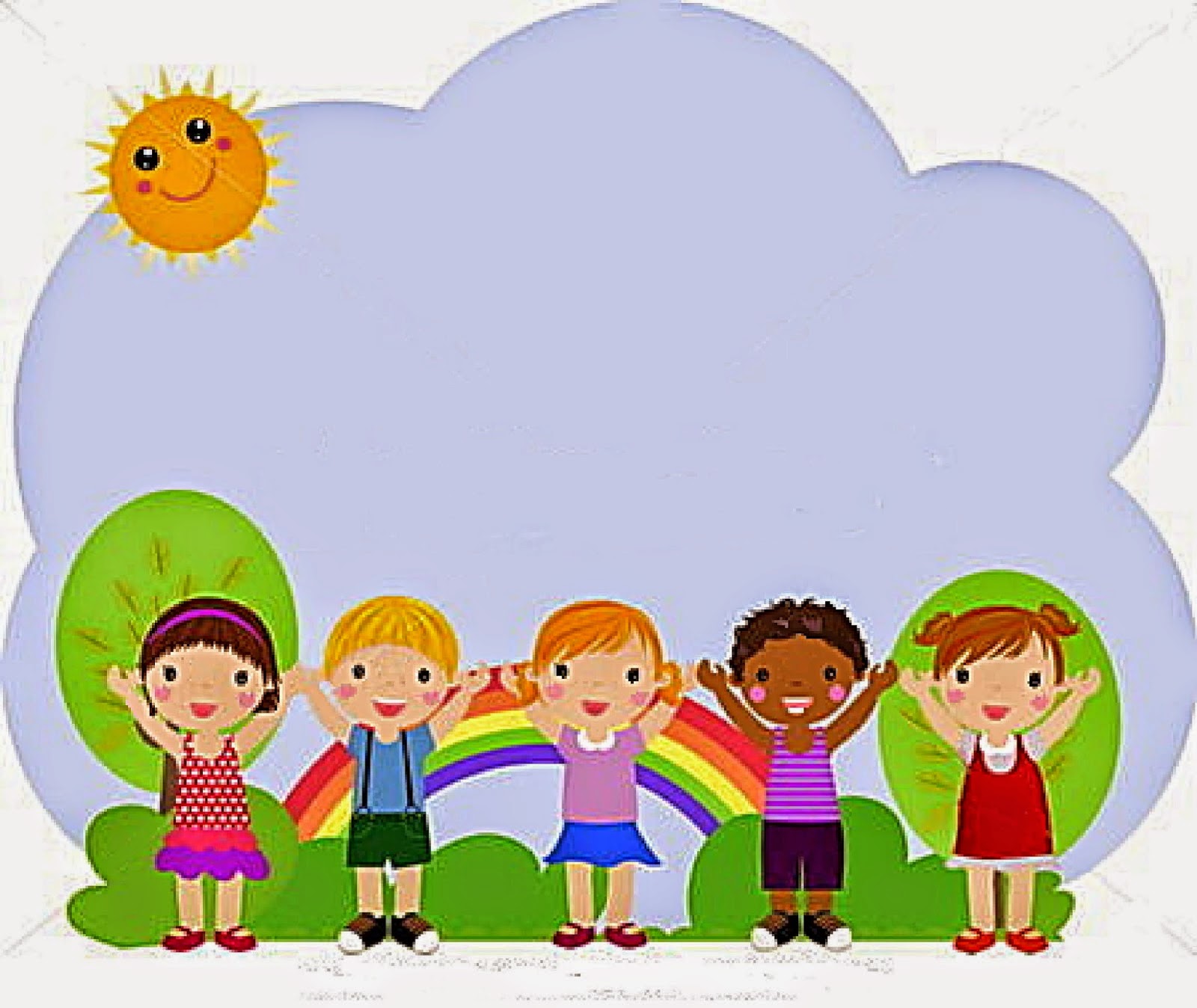 2.
Phương pháp, hình thức tổ chức
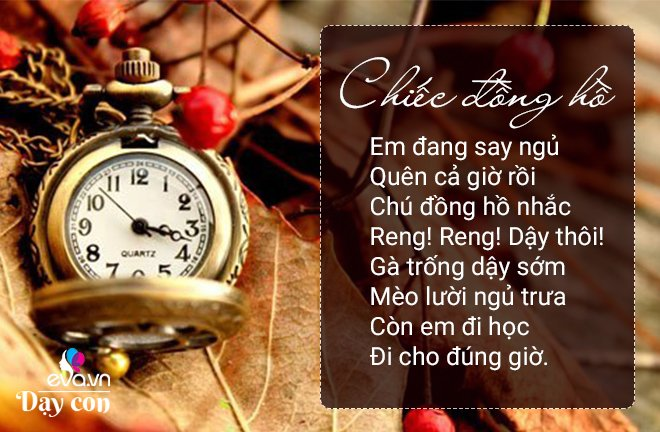 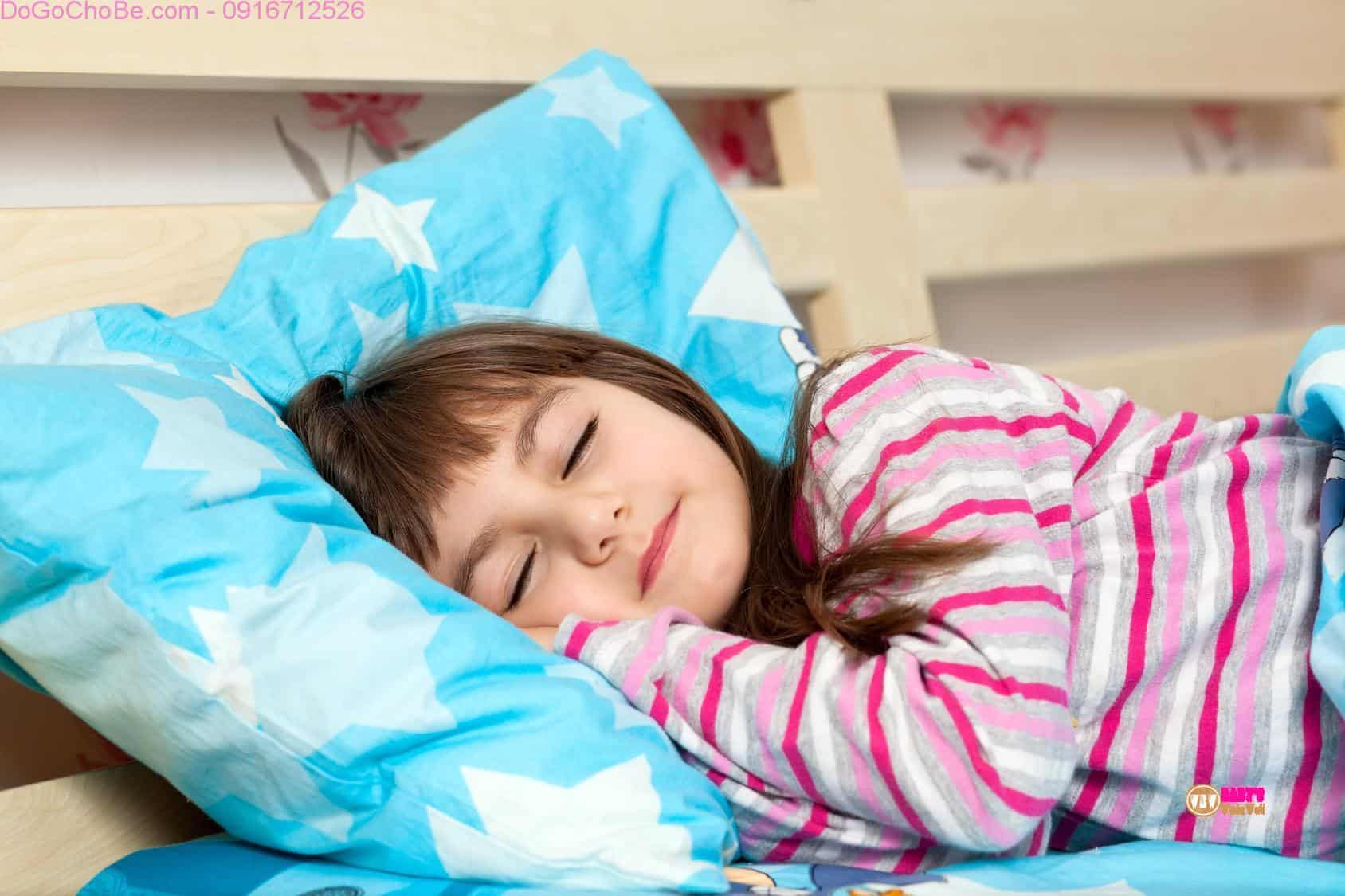 Em đang say ngủ
Quên cả giờ rồi .
Chú đồng hồ nhắc 
Reng! Răng! Dậy thôi
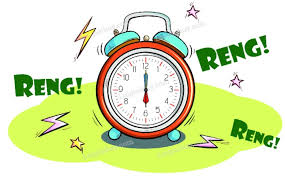 Gà trống dậy sớm
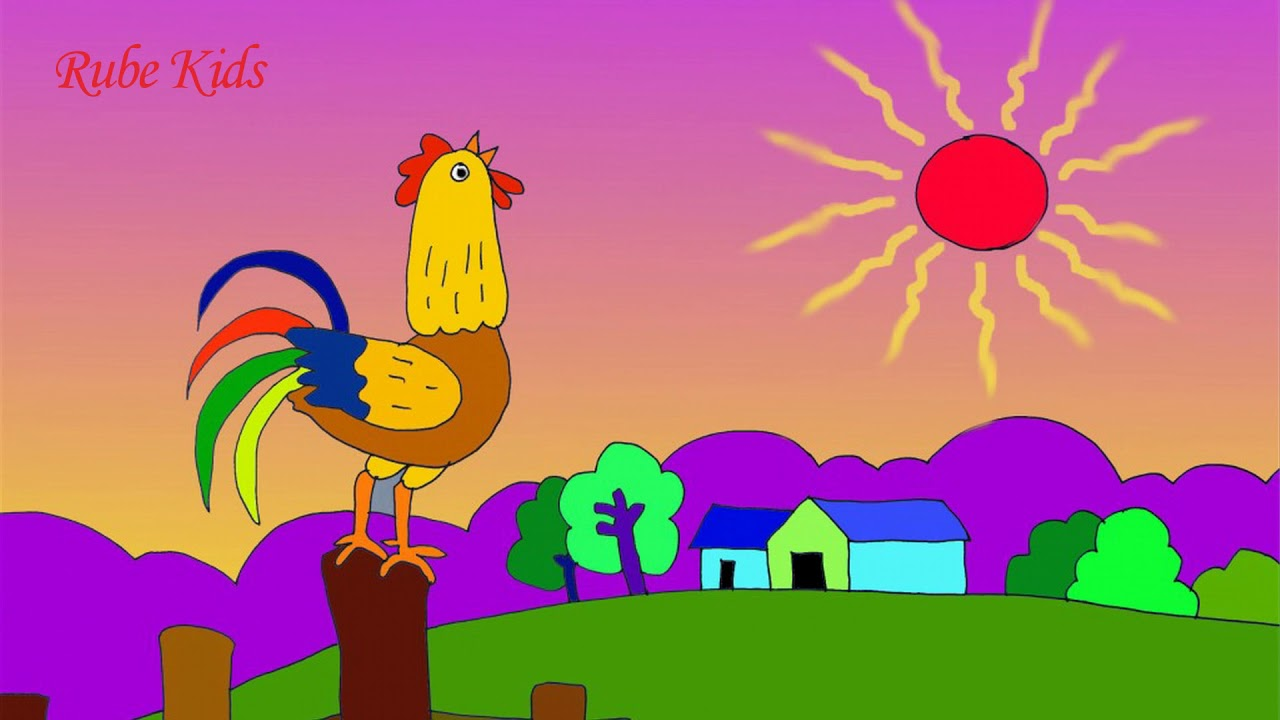 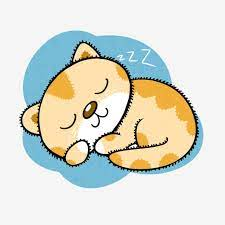 Mèo lười ngủ trưa
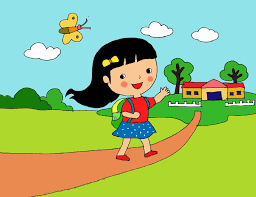 Còn em đi học
Đi cho đúng giờ.
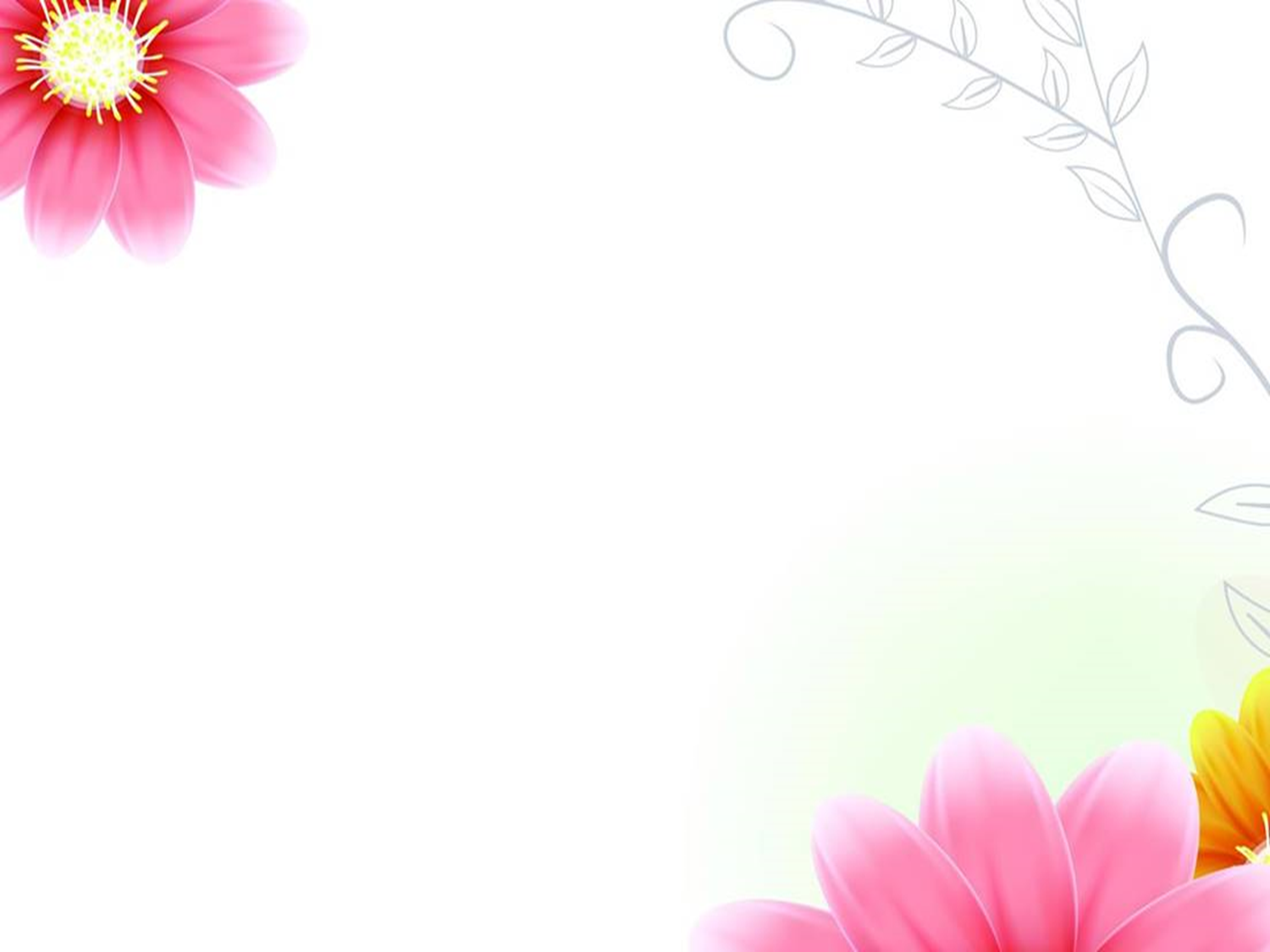 Tìm hiểu nội dung bài thơ
Bài thơ nói về đồ dùng gì ?
Đồng hồ báo thức kêu như thế nào?
Đồng hồ kêu reng,reng để làm gì?
Chiếc đồng hồ đã giúp em bé như thế nào?
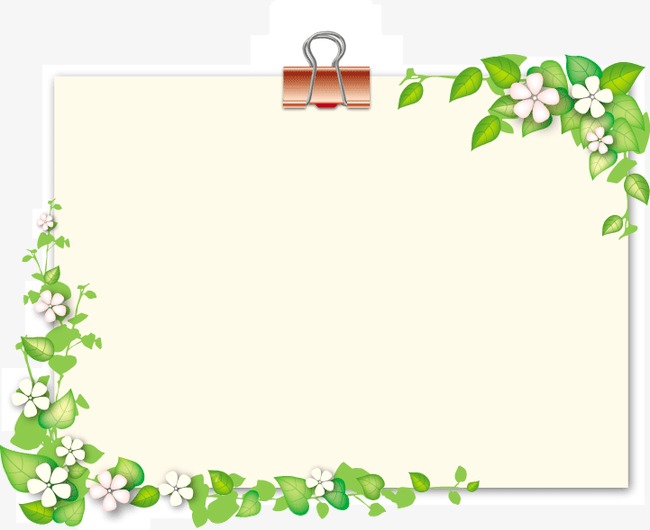 GIÁO DỤC :
Thông qua bài thơ “ Chiếc đồng hồ” nhà thơ muốn nhắc nhở các bé hãy biết yêu quý chiếc đồng hồ , biết giữ gìn và không nghịch ngợm làm hỏng
 đồng hồ bởi vì chiếc đồng hồ là người bạn thân với gia đình, nó giúp báo thức để bố mẹ dậy sớm đi làm còn bé dậy sớm đi học .
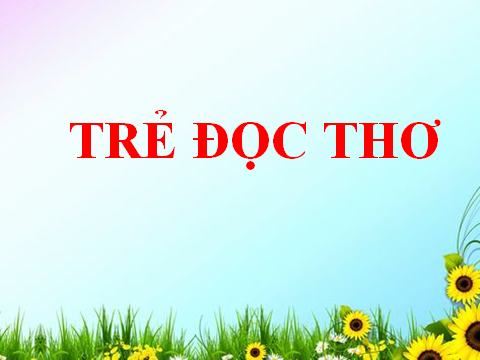 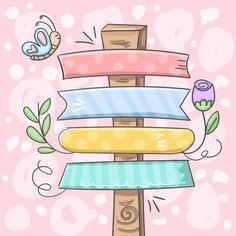 Cả lớp đọc thơ : 2 lần
Thi đua giữa các tổ
Nhóm bạn trai, bạn gái đọc thơ
Cá nhân trẻ đọc thơ
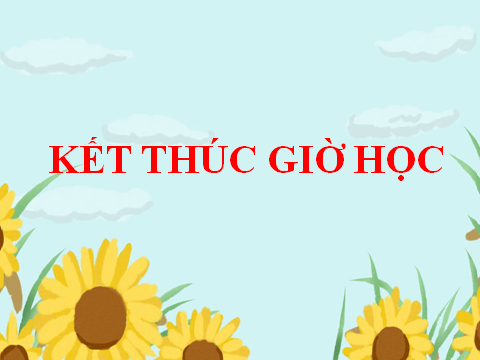